BewonersbijeenkomstBoekhorst10 September 2024
Agenda
Inleiding 
Presentatie 
Pauze
Vragen en verder
Presentatie
Inhoud
Historie
Resultaten uit de enquête
De waarschijnlijke oorzaken van de stankklachten
Aan welke oplossingen werkt de gemeente momenteel
Wat kunt u zelf doen om stankklachten in en rondom het huis te voorkomen
Historie
Meldingen van stankklachten in de wijk Boekhorst
Enquête 5 oktober 2023
Analyse resultaten (111 ingevulde enquêtes)
Bewonersbijeenkomst september 2024
Structuurvisie (persleiding Zanderij)
Uitvoeren aanpassing persleiding (4e kwartaal 2024/1e kwartaal 2025)
Uitkomsten enquête
Aantallen woningen met klachten, aanvang van de klachten:
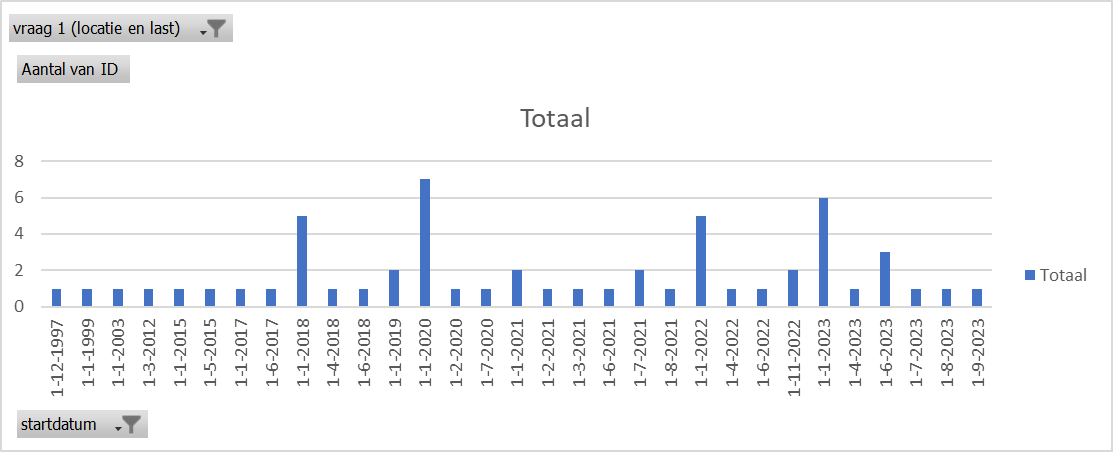 Conclusie:
Er is geen heel duidelijk tijdspatroon op te maken uit de startdatum van de klachten.
Stankklachten?
Aantallen woningen met klachten, wel/geen stankklachten:
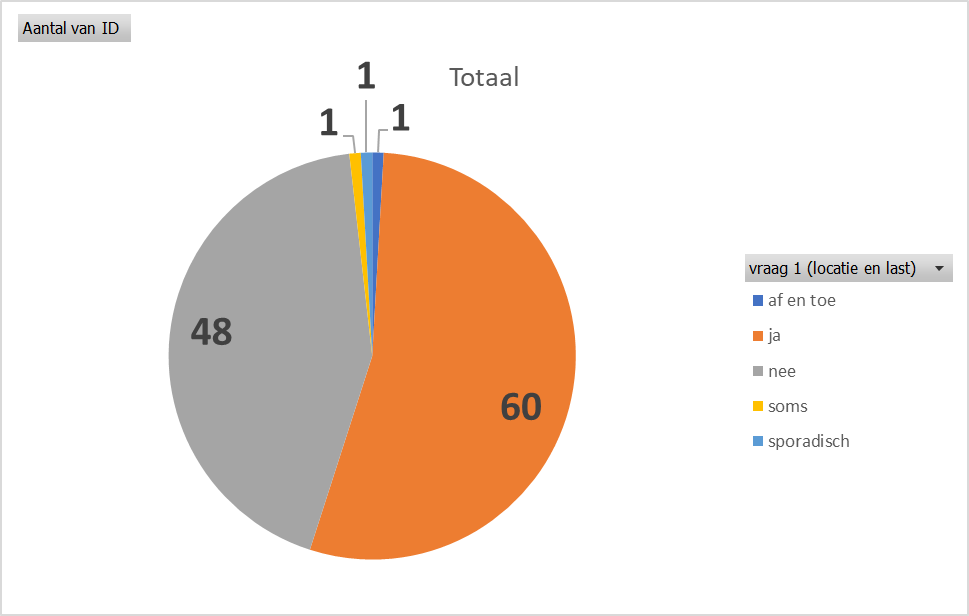 Conclusie:
Meer dan 57% (=63 woningen) van de retour ontvangen enquêtes geeft aan stankklachten te ervaren.
Aard van stankklachten?
Woningen die klachten hebben; aard van de stankklachten:
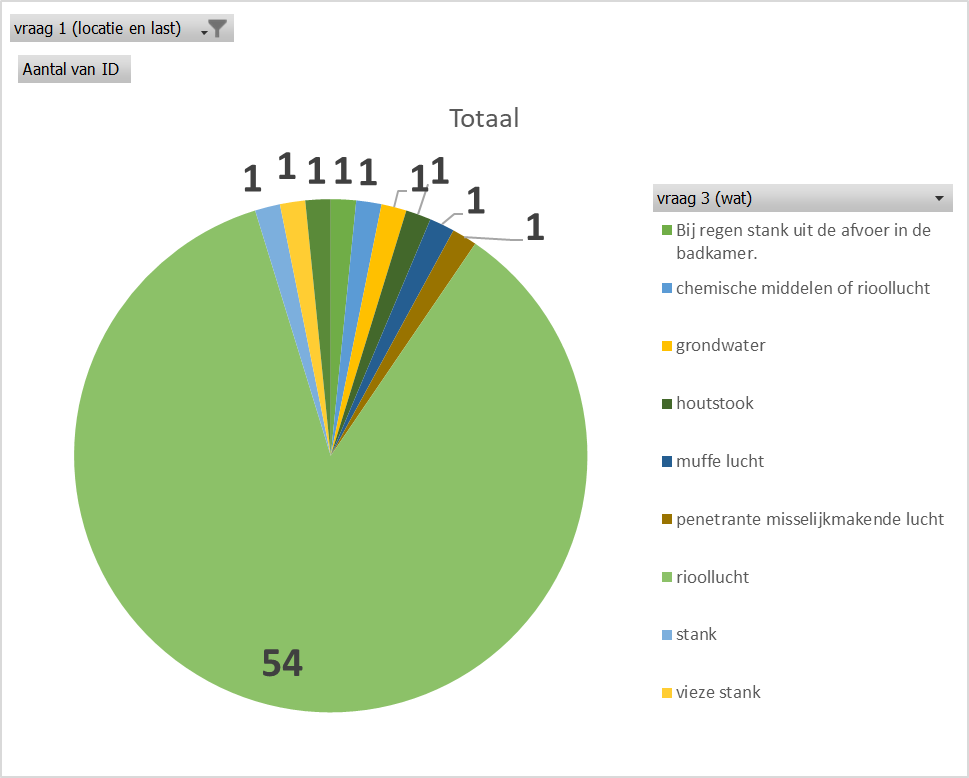 Conclusie:
Meer dan 86% (54) van de groep met stankklachten (63) ervaart stankklachten in de vorm van rioollucht.
Waar ervaart u de klachten?
Aantallen woningen met klachten, aanvang van de klachten:
De meterkast en hal worden opvallend vaak genoemd in de opmerkingenvelden.
Conclusie:
Er zijn klachten op verschillende plekken in en rond de woningen.
Wanneer klachten?
Aantallen woningen met klachten, aanvang van de klachten:
Conclusie:
Er is geen duidelijk patroon op te maken met betrekking tot het tijdstip van een regenbui en het ervaren van klachten.
Wie ervaren klachten?
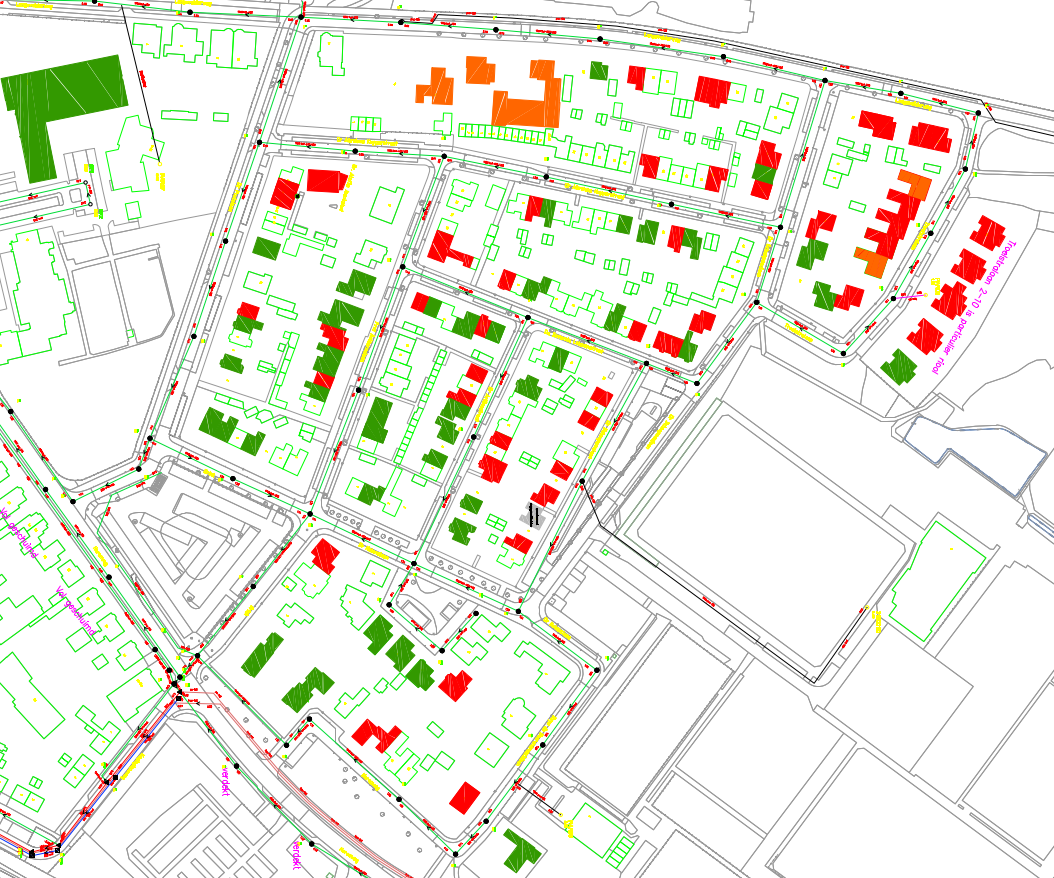 Troelstralaan
Doctor Schaepmanlaan
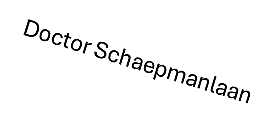 Zwaartepunten van klachten
Wat kan de oorzaak zijn?
Mogelijke oorzaken zijn:
Buitenshuis
Kolken
Inprikpunten persleiding in vrij verval systeem
Capaciteit riolering

Binnenshuis
Onjuiste ontluchting
Defecte leidingen
Langdurig ongebruikte afvoer
Onvoldoende ventileren
Kolkreiniging
De kolkreiniging vindt jaarlijks plaats
De resultaten worden vastgelegd op een kaart
De gebreken die te maken hebben met geuroverlast worden verholpenHet plaatsen van een stankscherm is relatief snel opgelost, het vervangen van een kapotte kolk heeft wat meer voorbereiding nodig voor deze is vervangen.
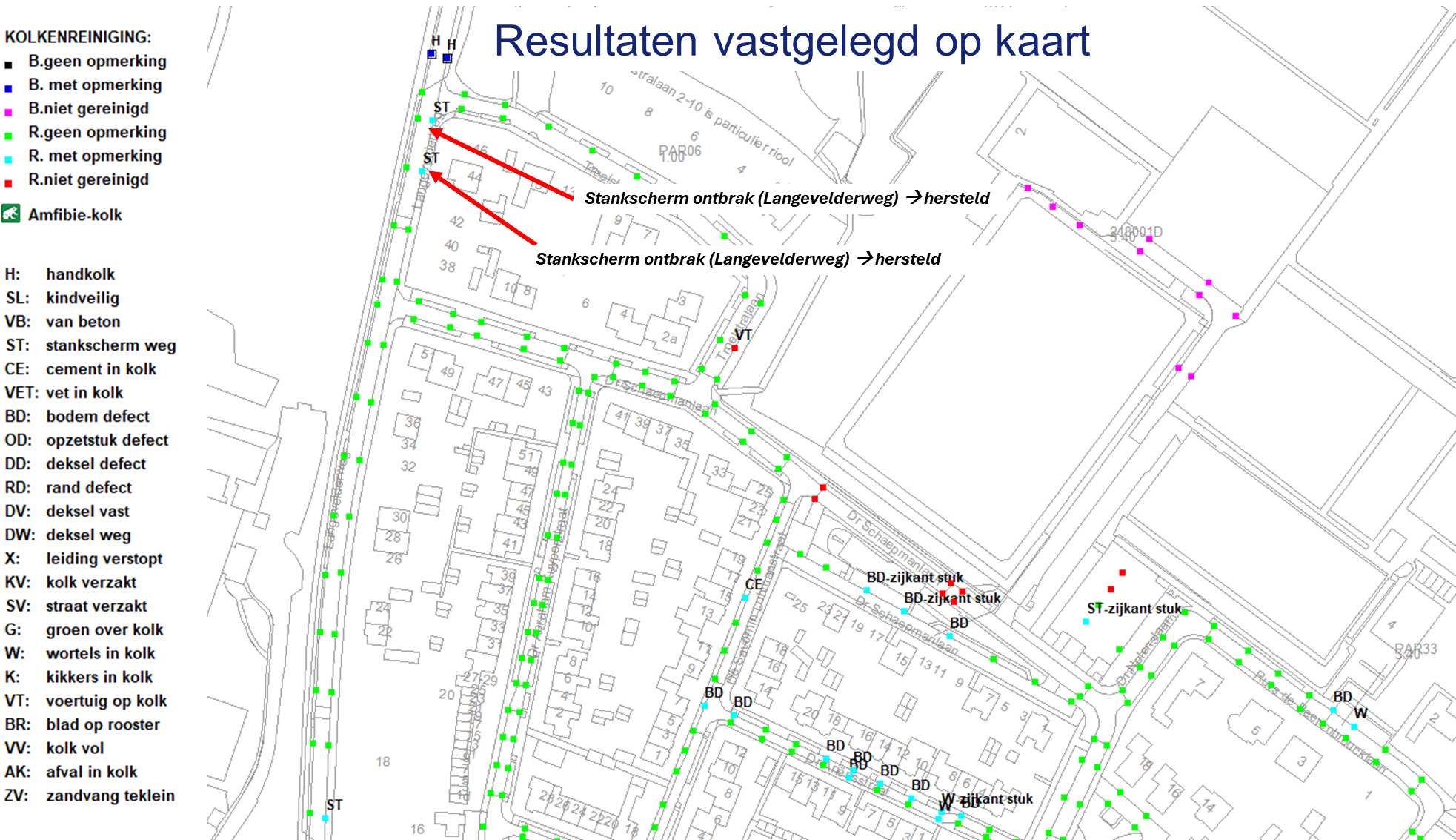 Uitvoering kolkenreiniging
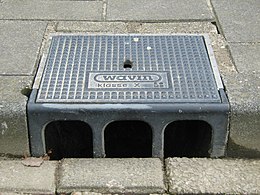 Na reinigen:
Voor reinigen:
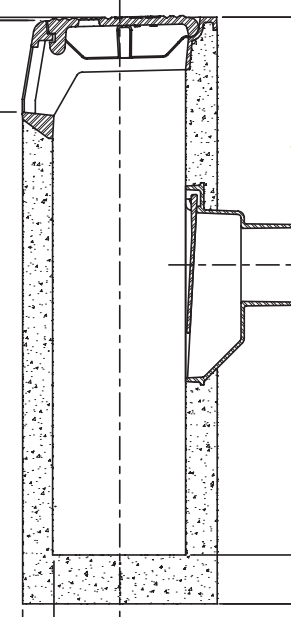 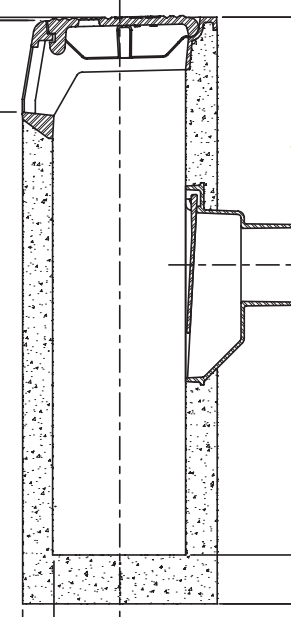 Bron foto: https://nl.wikipedia.org/wiki/Straatkolk
Stankscherm
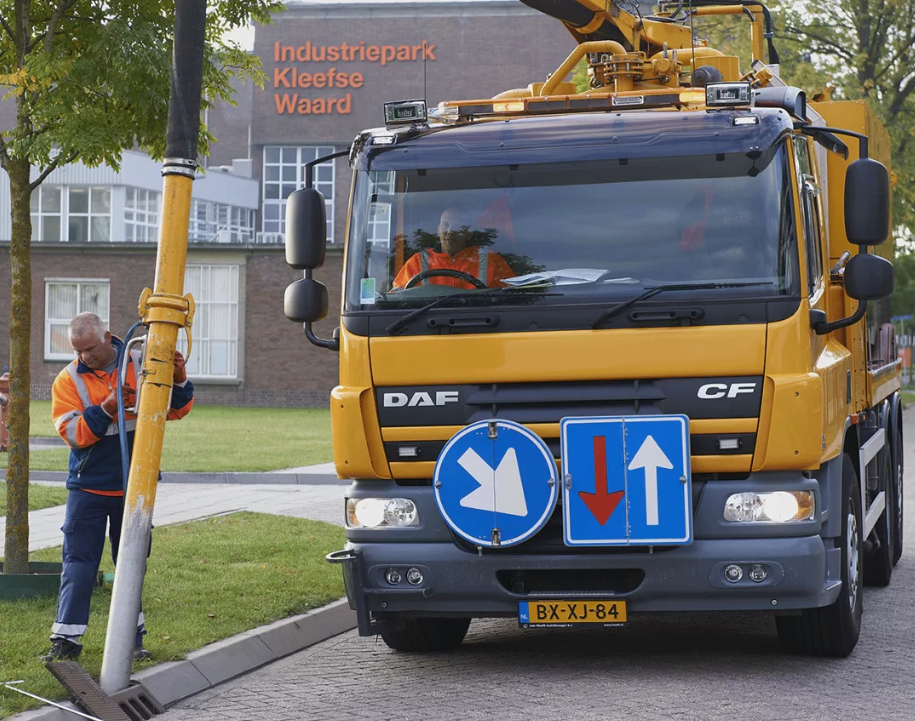 Kolkleiding
Kolkleiding
Bladeren, zand- en straatvuil
Bron foto: www.vandervelden.com
Inprikpunten
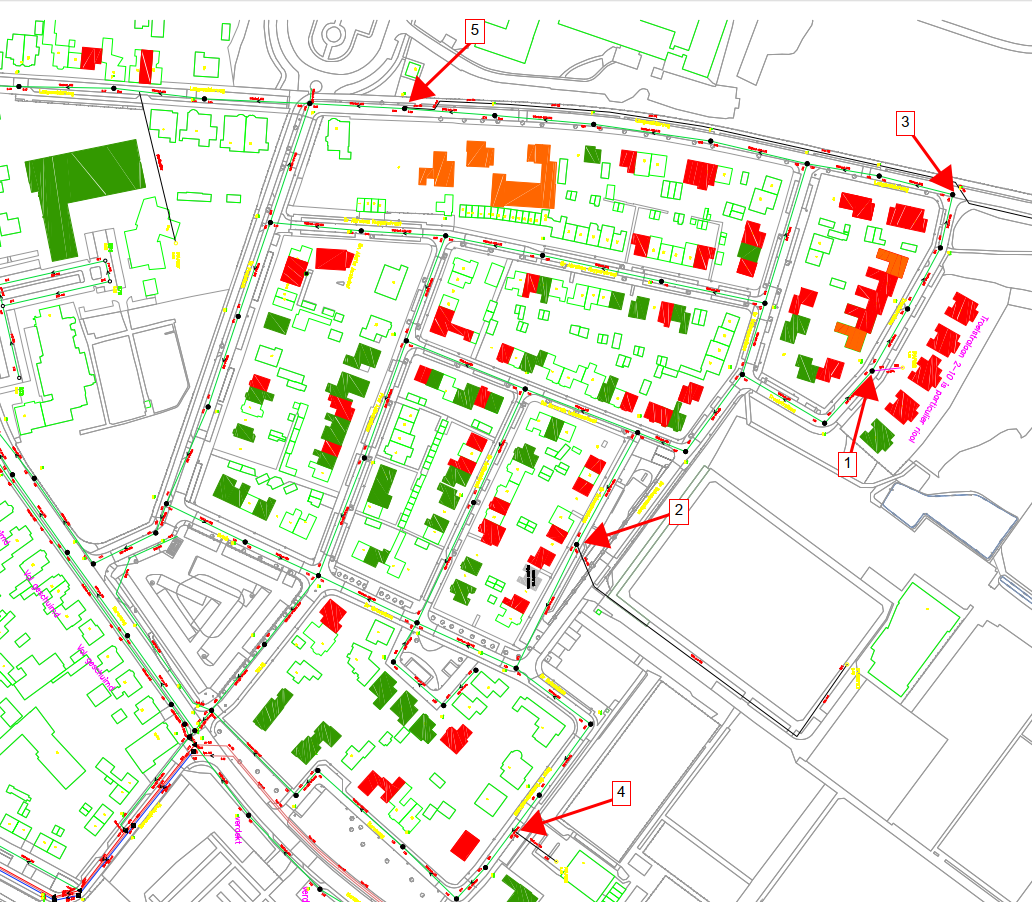 Capaciteit rioolstelsel
Stelsel heeft voldoende capaciteit
Onderhoud: 10-jaarlijks reinigen & inspecteren
Investeringen: Persleiding van het BAVO-terrein krijgt een eigen afvoer richting eindgemaal, waardoor het inprikpunt (3) zal verdwijnen.
Binnenshuis
Onjuiste ontluchting (vb regenafvoer dakgoot of standleiding)
Defecte leidingen (vb. scheuren, ouderdom, niet goed afgedichte buizen)
Langdurig ongebruikte afvoer (vb. ongevulde zwanenhals)
Onvoldoende ventileren (vb dichtzetten luchtroosters)

Eigenaar woning is verantwoordelijk voor een goed werkend systeem.

Als de binnenriolering goed is aangelegd, mag er geen rioollucht in huis te ruiken zijn. Rioollucht uit het gemeentelijk rioolstelsel zou dan nooit in de woning moeten komen.
Binnenshuis - tips
Onjuiste ontluchting  zorg dat de installatie op orde is. Soms worden bij  verbouwingen fouten in het afvoersysteem gemaakt. De ontluchting wordt nog weleens weggehaald als een onnodig buisje.
Defecte leidingen  gezien de leeftijd van de woningen en de leidingen is het raadzaam om leidingen te controleren: geur is kruipruimte.
Langdurig ongebruikte afvoer  scheutje olijfolie in de zwanenhals (verdampt niet) of regelmatig even de kraan openen.
Onvoldoende ventileren  houd de luchtroosters boven ramen geopend en zorg voor voldoende ventilatie. Zorg ook voor ventilatie in de kruipruimte.
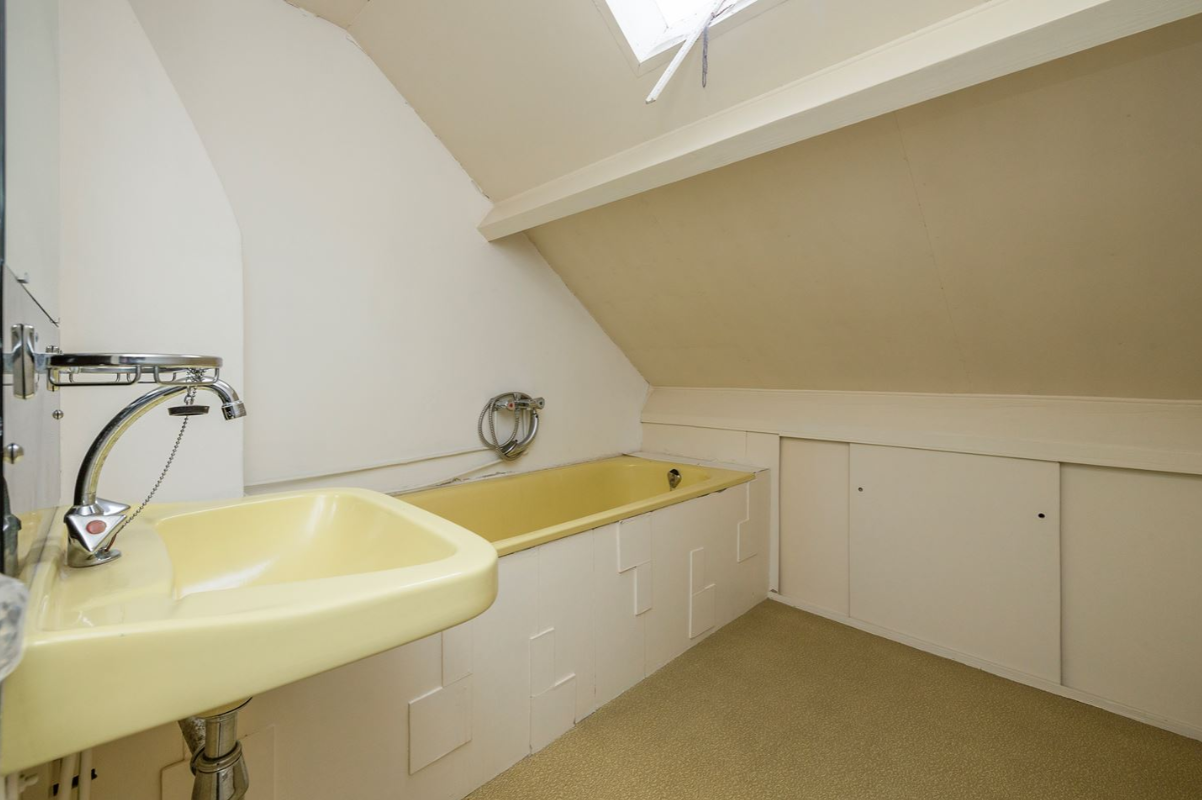 Voorbeeld: ongebruikte badkamer op een zolder in de Dr. Schaepmanlaan. Bron: Funda
Conclusies
Buitenshuis
Vervuilde kolken 
Defecte kolken X
Inprikpunten persleiding X
Capaciteit riolering 

Binnenshuis
Defecte leidingen
Langdurig ongebruikte afvoer
Onjuiste ontluchting
Onvoldoende ventileren
Geen zicht op / verantwoordelijkheid eigenaar woning
Verleggen persleiding
Wijzig afvoerroute persleiding Bavo-terrein
Toekomstige situatie:
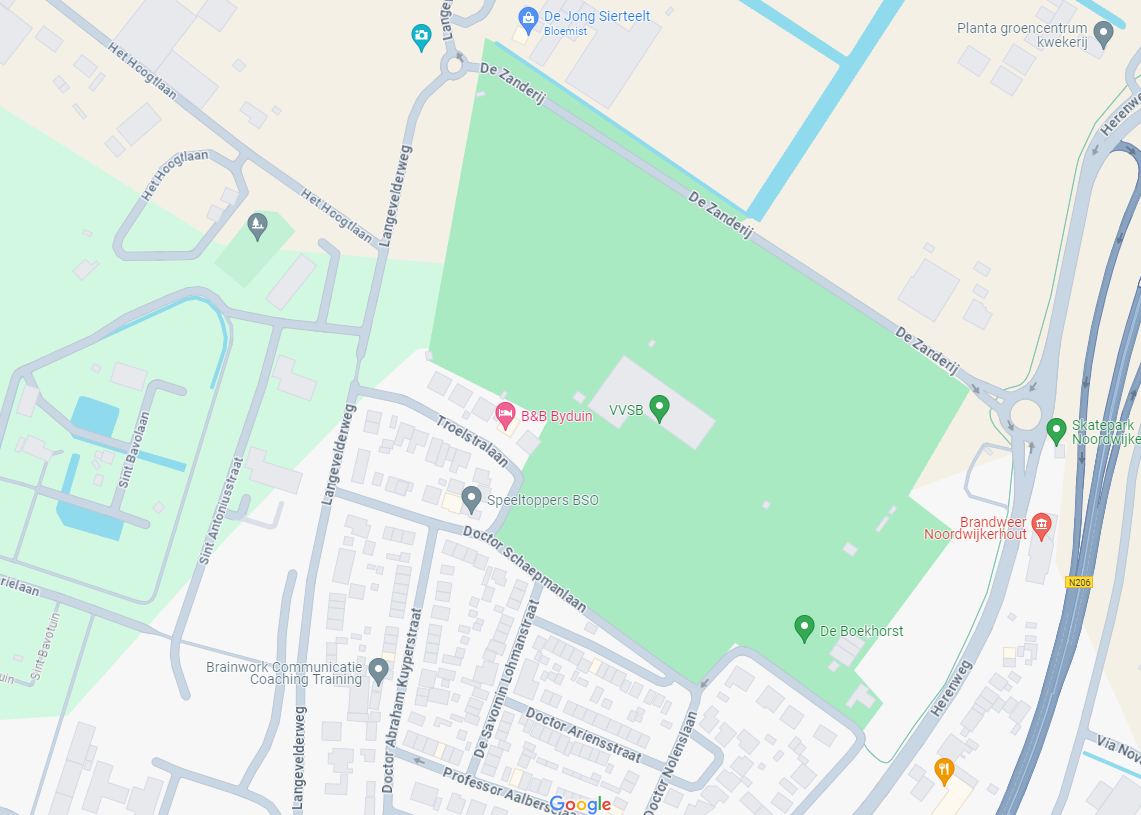 Huidige situatie:
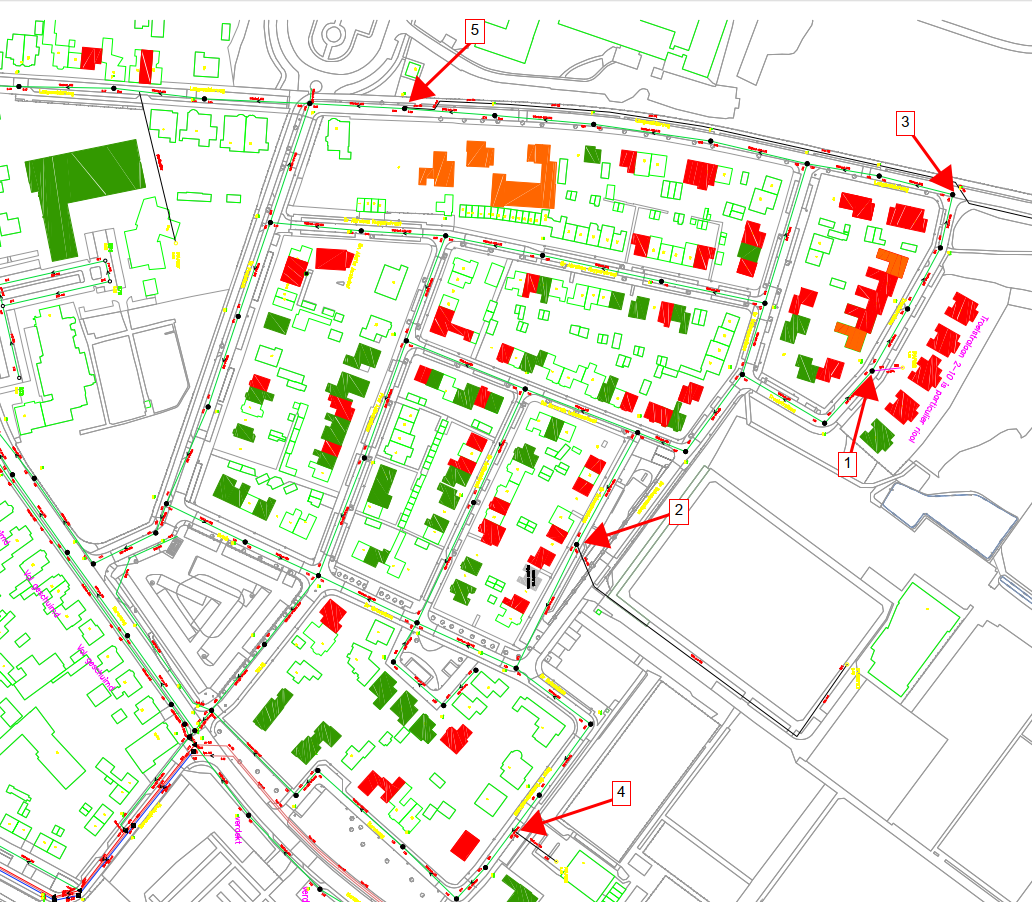 Eerst even pauze
Vragen en/of opmerkingen


Mail u vraag naar:  d.wiedijk@noordwijk.nl
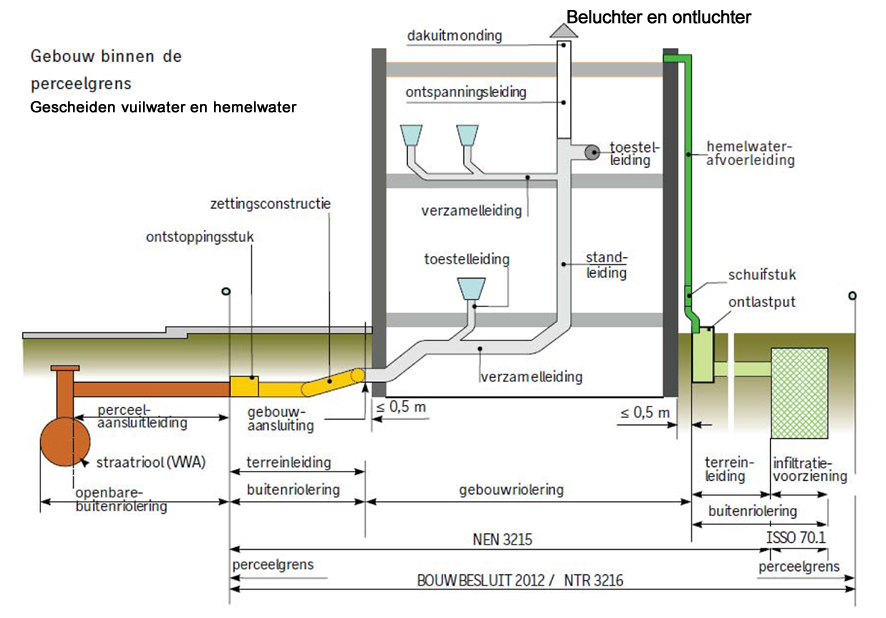 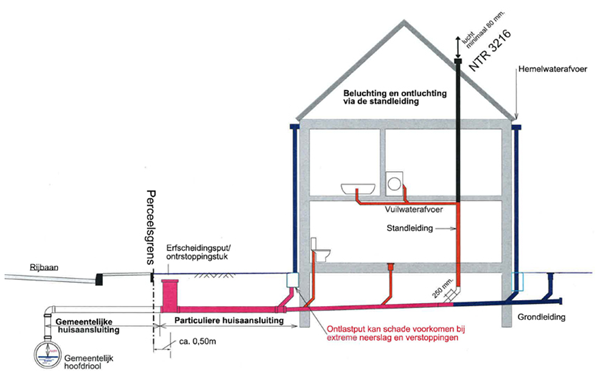 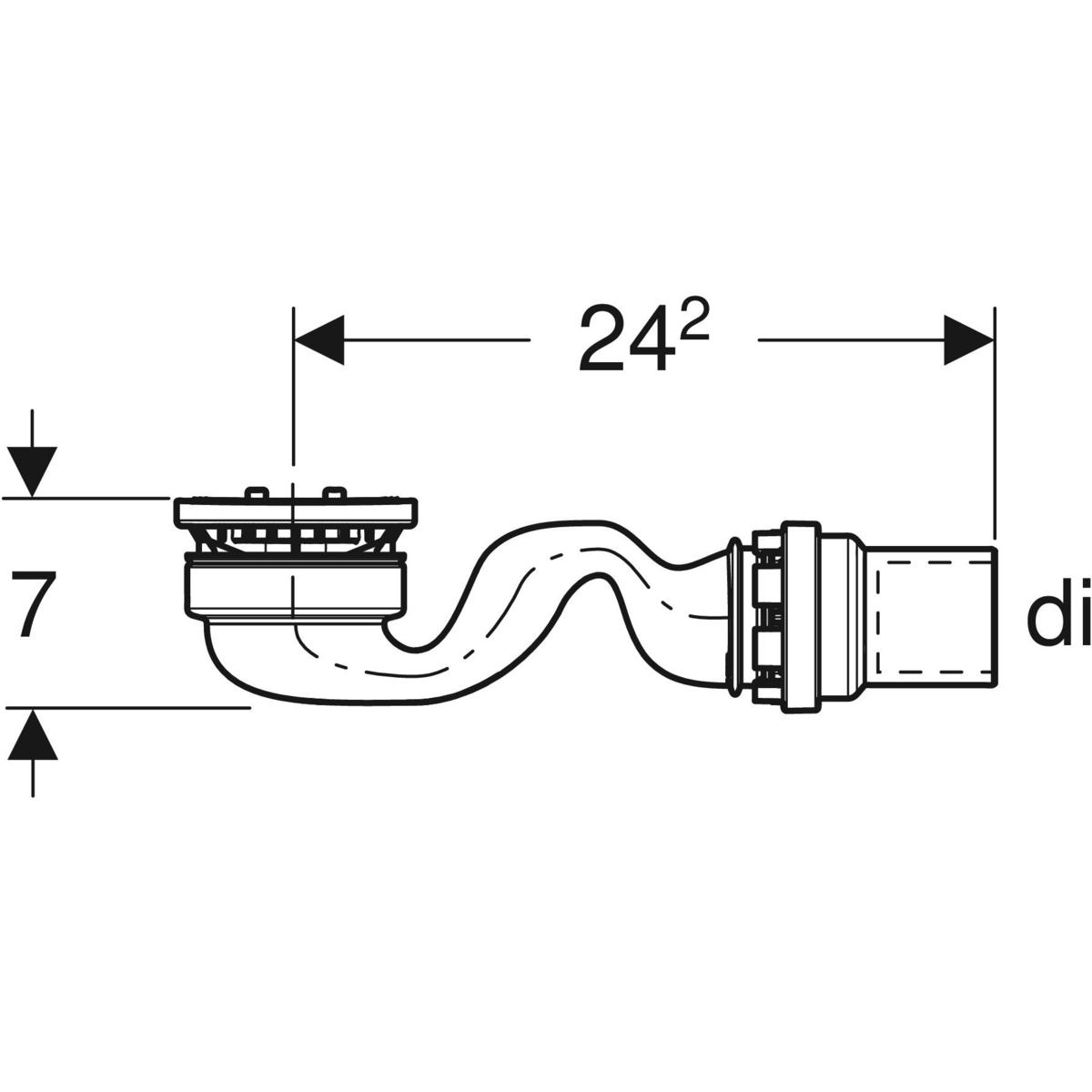 Waterslot
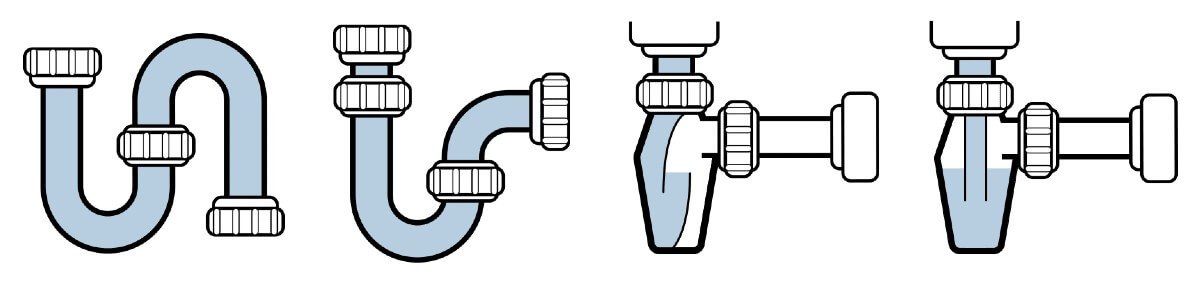